EINSEITIGE PROJEKT-CHARTER-VORLAGE
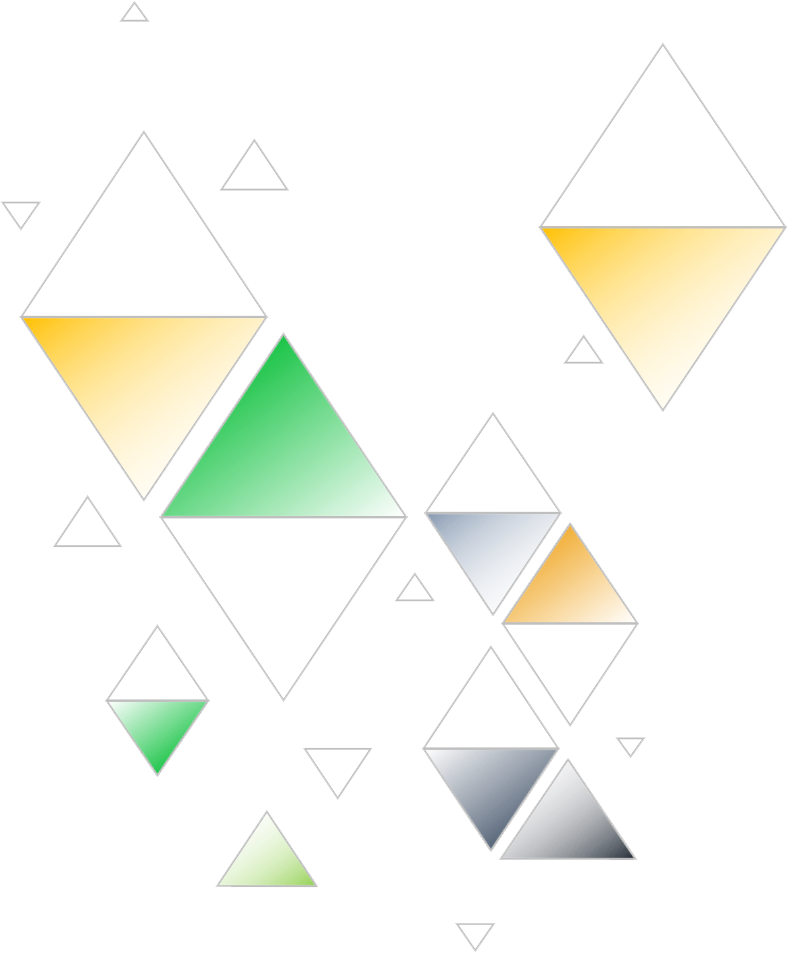 EINSEITIGE PROJEKT-CHARTER-VORLAGE